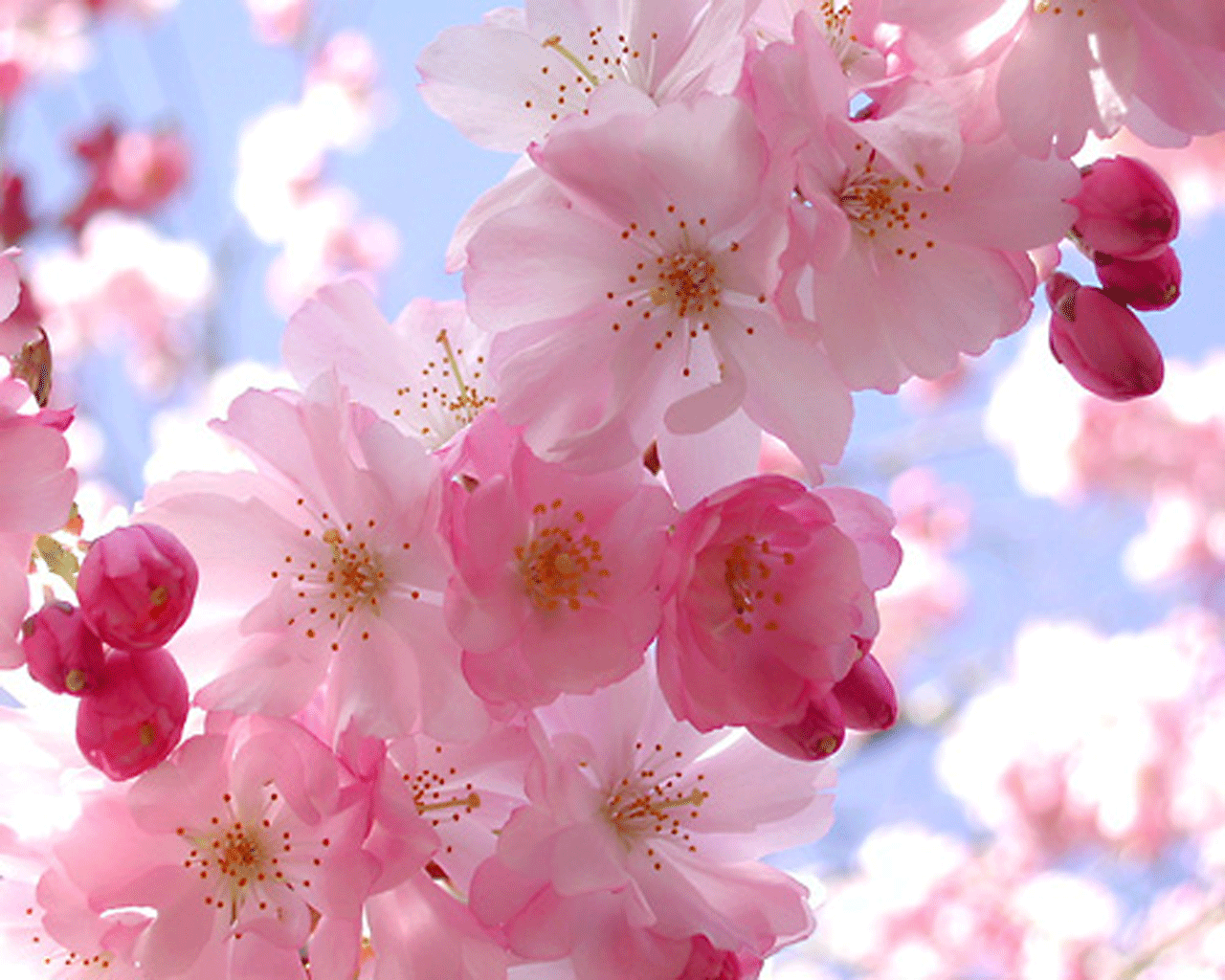 শুভেচ্ছা
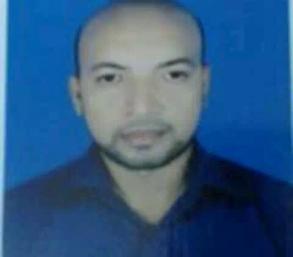 Identity
শ্রেনিঃ সপ্তম
বিষয়ঃ বাঃ বি
অধ্যায়ঃ ১0ম
সময়ঃ৪০মিঃ
মোঃ মানসুর হোসাইন প্রভাষক,
খাতিয়া বন্দান ফাজিল মাদরাসা,
সদর, গাজীপুর
Email: tusardada@gmail.com
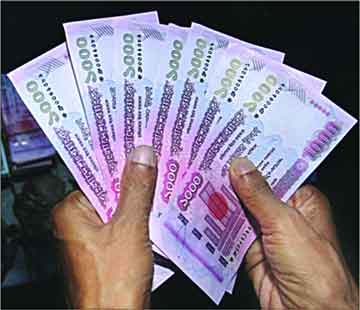 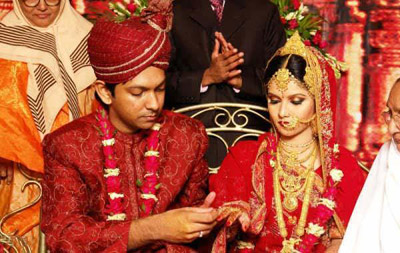 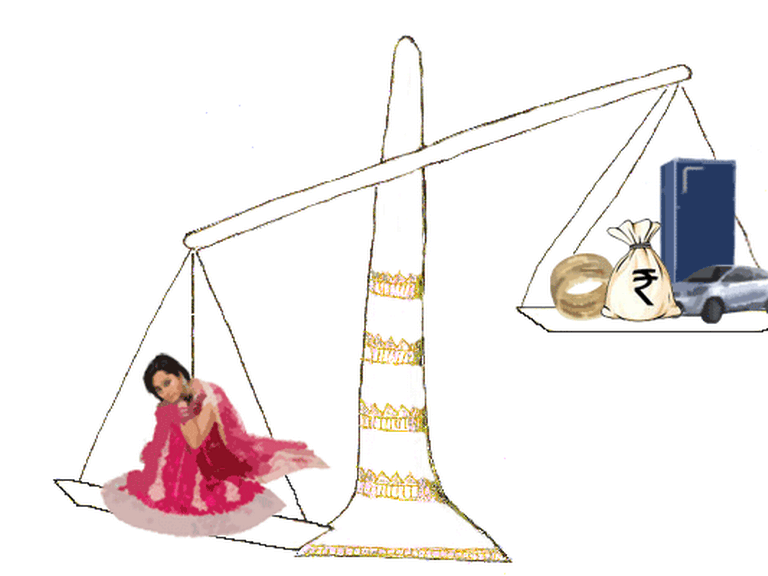 বাংলাদেশের যৌতুক প্রথা
এই পাঠ শেষে শিক্ষার্থীরা
যৌতুক  কী বলতে পারবে;
যৌতুক প্রথা কী বলতে পারবে;
যৌতুক কত প্রকার বলতে পারবে;
যৌতুকে প্রবাবে সমাজের ভয়াবহতা ব্যাখ্যা করতে পারবে।
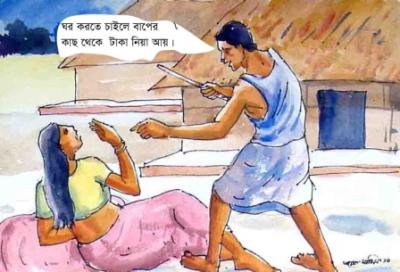 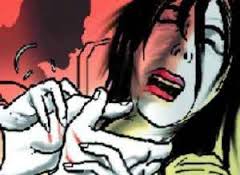 আত্ম রক্ষার চেষ্টা
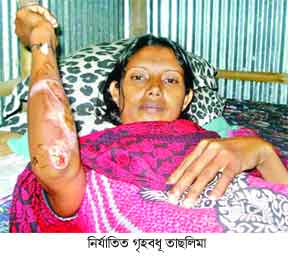 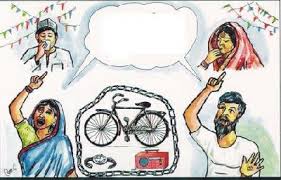 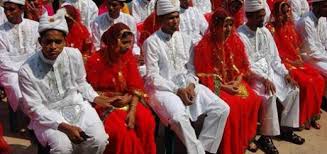 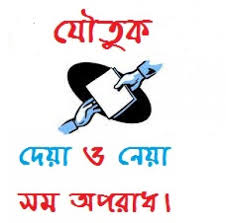 একক কাজ
যৌতুক  কী
দলীয় কাজ
যৌতুকের সামাজিক প্রভাব লেখ
মূল্যায়ণ
যৌতুক প্রথা কী?
যৌতুকের কারন বর্ননা কর;
যৌতুকের কুফল  বিশ্লেষণ কর।
বাড়ির কাজ
যৌতুকের কারনে তোমার আশে পাশে কী 
ধরনের অপরাধ ঘটে তা লিখে নিয়ে আসবে ।
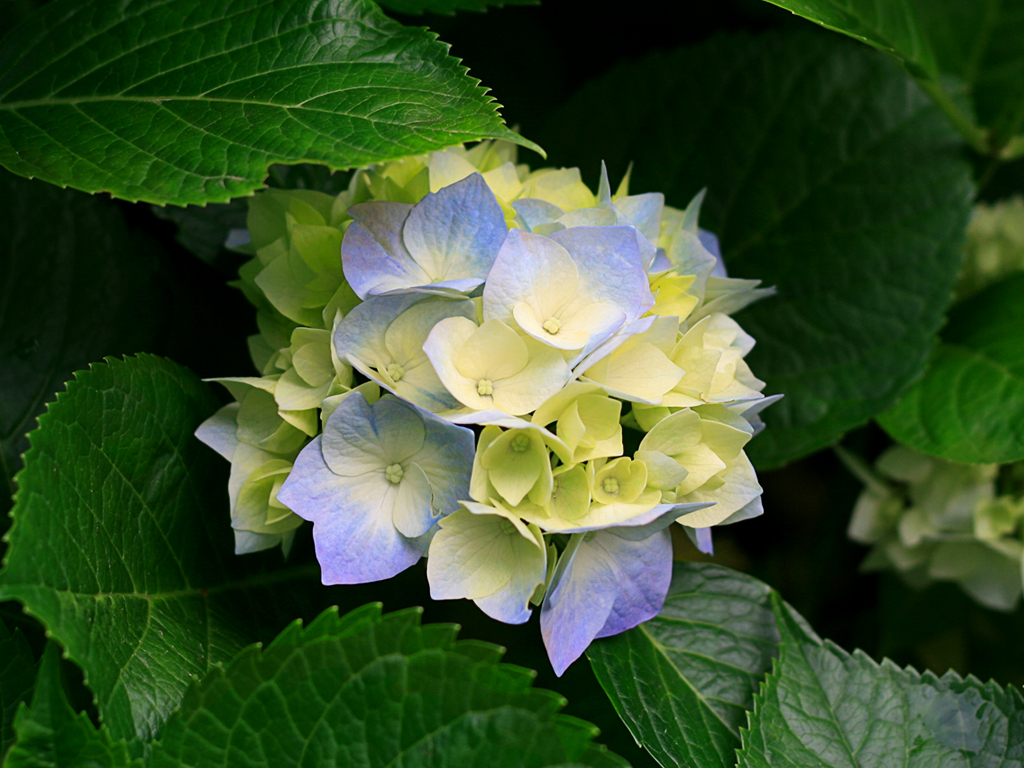 ধন্যবাদ